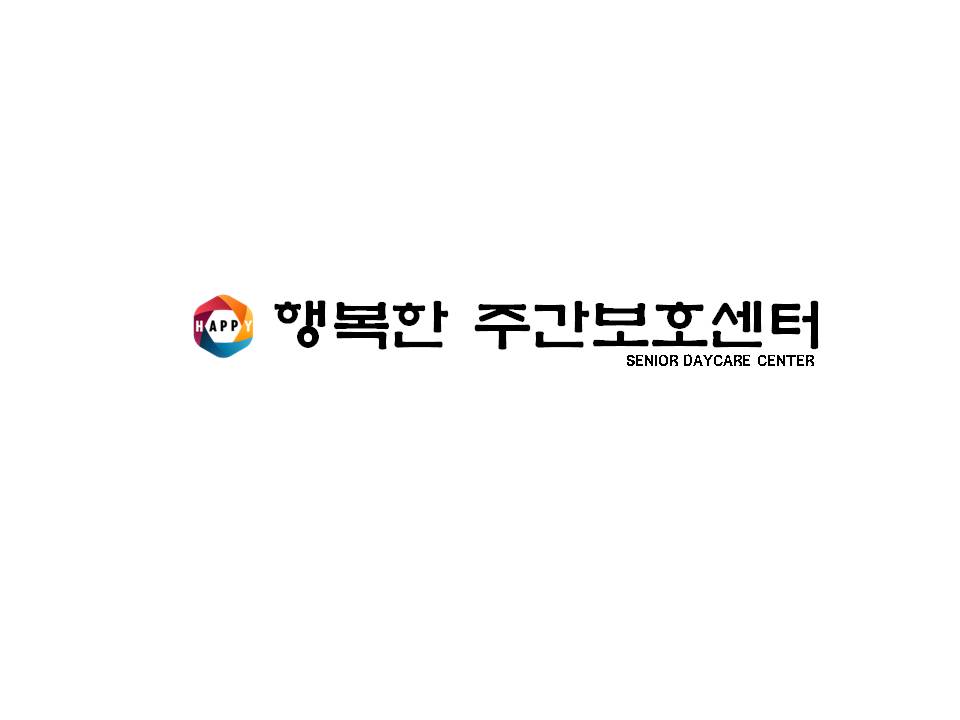 2020 장기요양 급여제공 우수 사례 선정대회
몸 튼튼, 인지 튼튼, 마음 튼튼(사회적응 프로그램)
장기요양기관 부문
행복한 주간보호센터
[Speaker Notes: 전경훈 : 안녕하십니까. “철도용 실린더 헤드 작업 공정 개선으로 생산 능력 향상”이라는 주제를 발표하게 될 발표자 전경훈, 임영진입니다.]
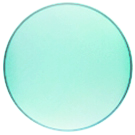 어르신 현상 파악
01
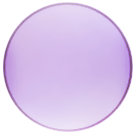 02
프로그램 선정 적합성
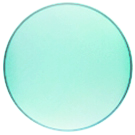 활동 추진 계획서/ 목표
03
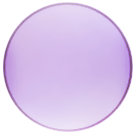 04
활동계획 수립
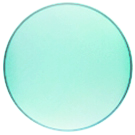 프로그램 진행
05
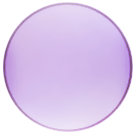 06
프로젝트 진단 평가
/ 인터뷰
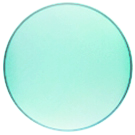 프로그램 발전 방향
07
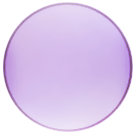 08
향후 기관 계획 및 목표
[Speaker Notes: 임영진 : 발표는 회사소개에서 관리단계 순으로 진행하도록 하겠습니다.]
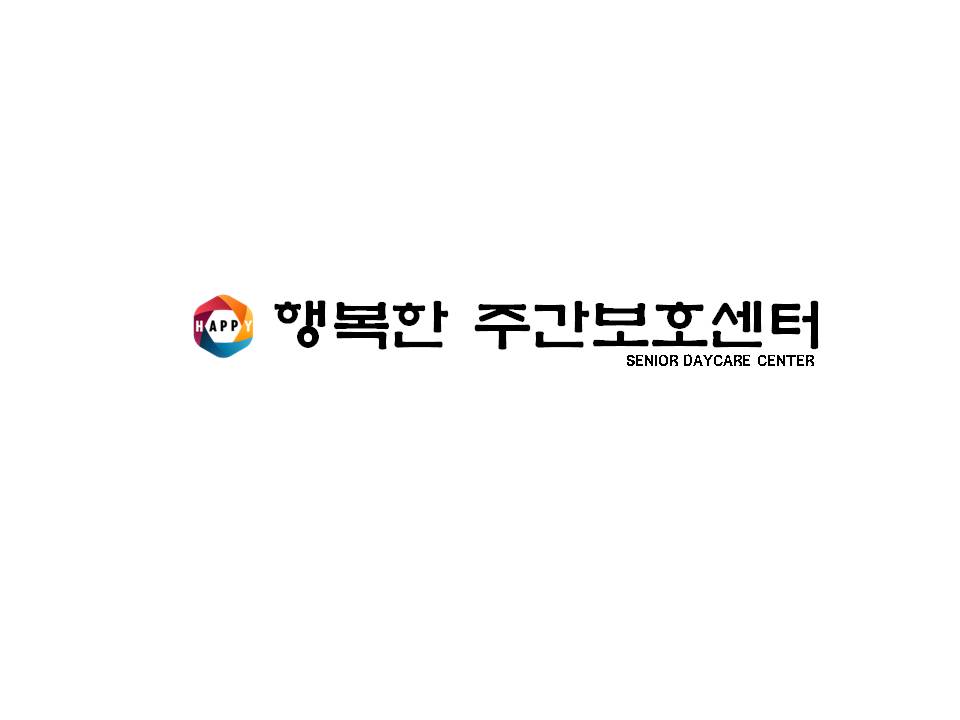 1
어르신 현상 파악
K-MMSE (간이정신상태검사) (평균값)
K-MBI(일상생활동작검사) (단위 : 인원)
▶ 항목 중 주의집중 및 계산, 기억회상의 평균 점수가 낮음
▶ 항목이 낮은 부분의 프로그램 개발 필요
▶ 중증도 이상 의존 비율이 70%
▶ 일상생활 기능 개선을 위한 프로그램 개발 필요
KGDS (노인우울검사) (단위 : 인원)
낙상 위험도 평가 (단위 : 인원)
▶ 우울 의심 이상 비율이 75%
▶ 무력감, 불행감, 활동 감소 요인 등이 우울감을 높임
▶ 낙상 위험이 높은 어르신은 전체 인원의 90%
▶ 낙상 예방을 위해 신체 기능 개선 프로그램 필요
[Speaker Notes: 임영진 : 분석단계]
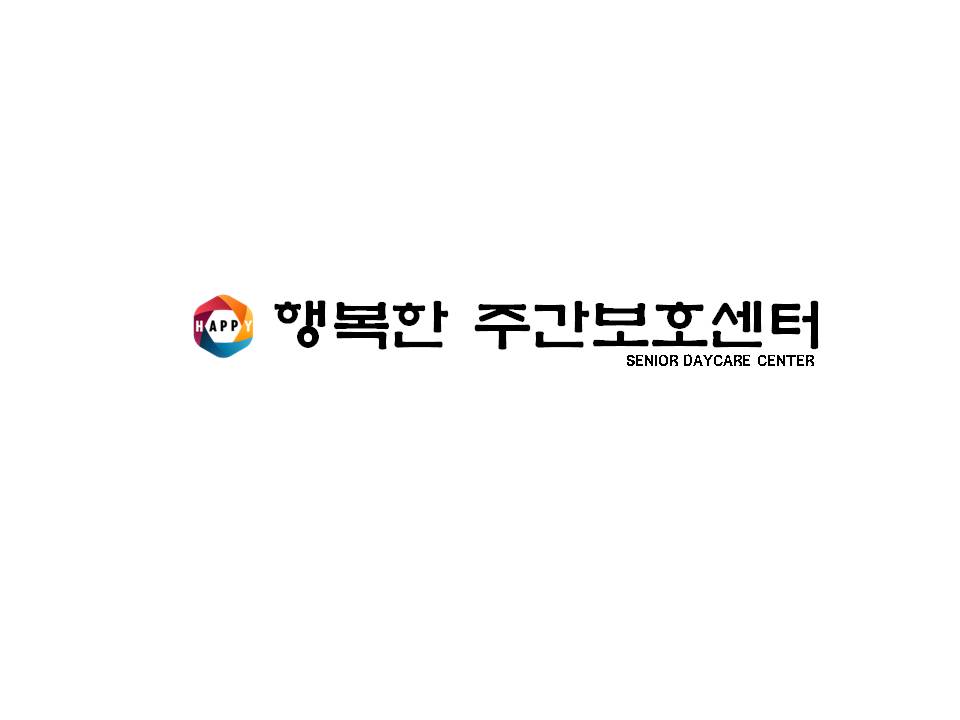 2
프로그램 선정 적합성
마트 장보기
동아리활동
몸 튼튼 인지 튼튼 마음 튼튼 
(사회적응 프로그램)
모의건강검진
주제 선정
[Speaker Notes: 임영진 : 분석단계]
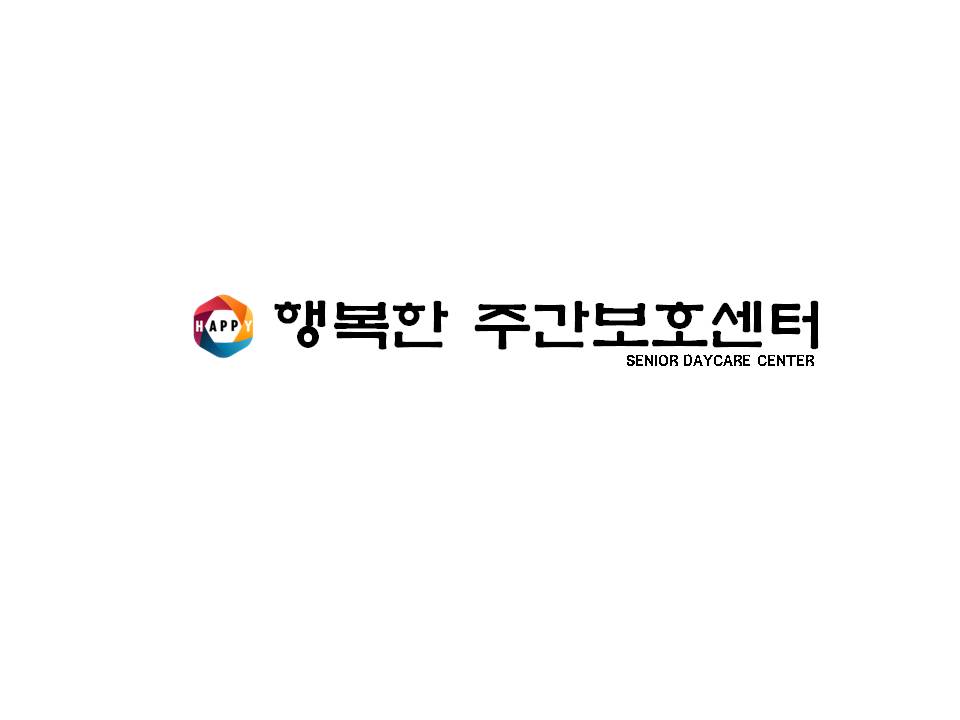 3
활동 추진 계획서 / 목표
[Speaker Notes: 임영진 : 분석단계]
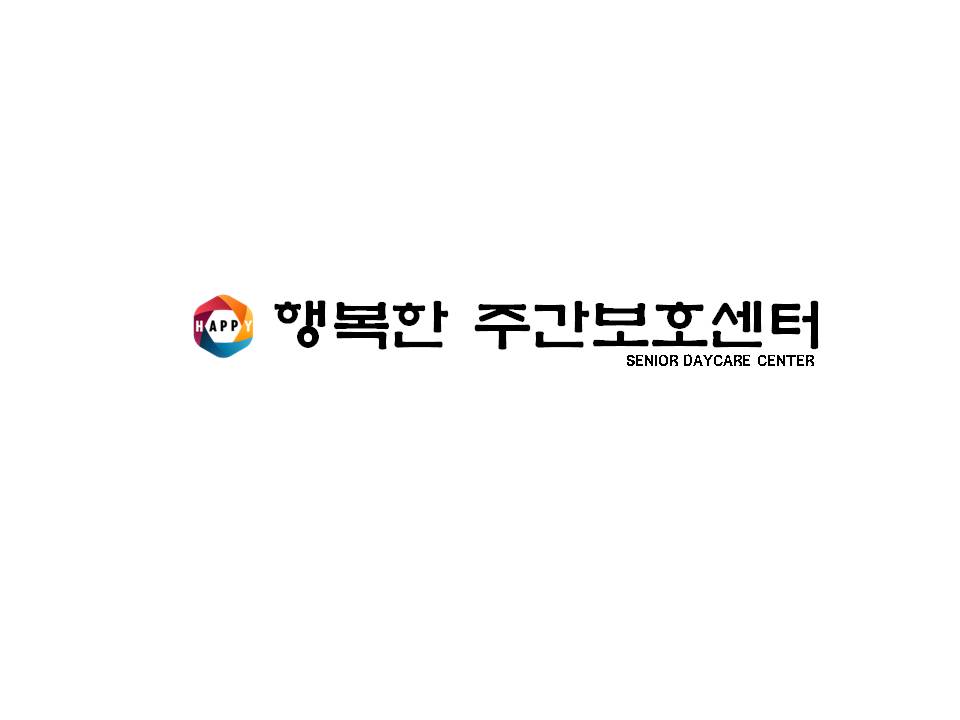 4
활동 계획 수립
프로그램은 매달 실시하고 3가지의 프로그램을 통합해서 사회적응 프로그램으로 운영
[Speaker Notes: 임영진 : 분석단계]
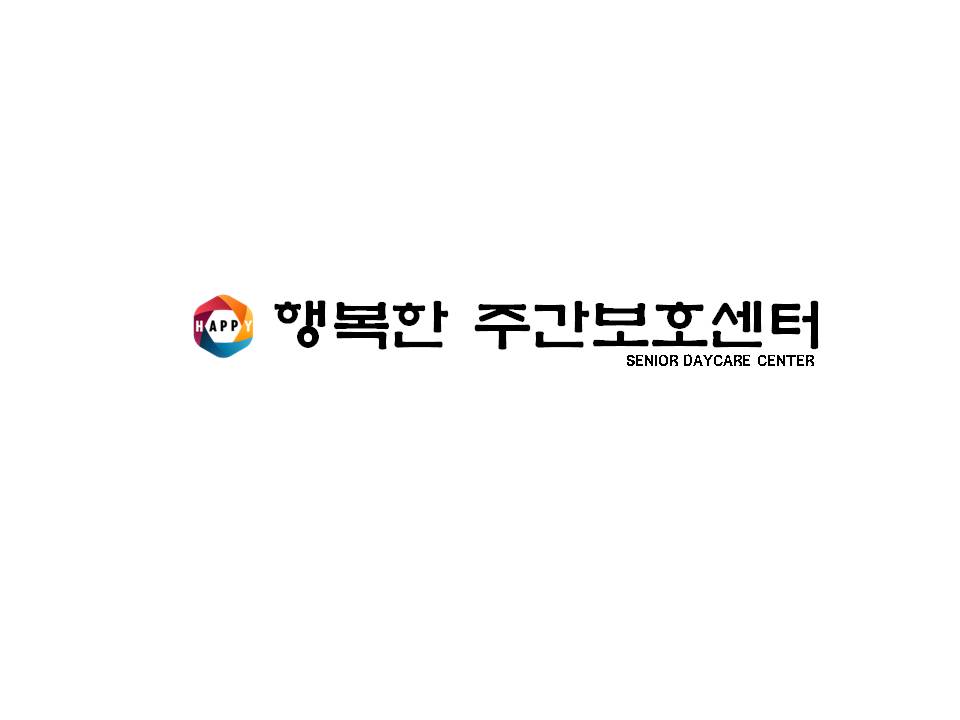 5
프로그램 진행
5-1 모의 건강 검진
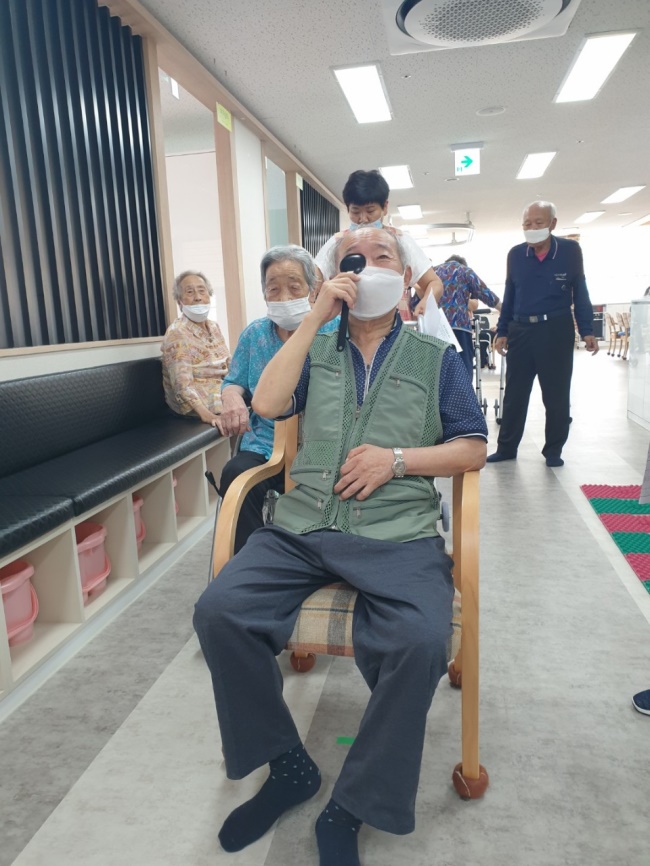 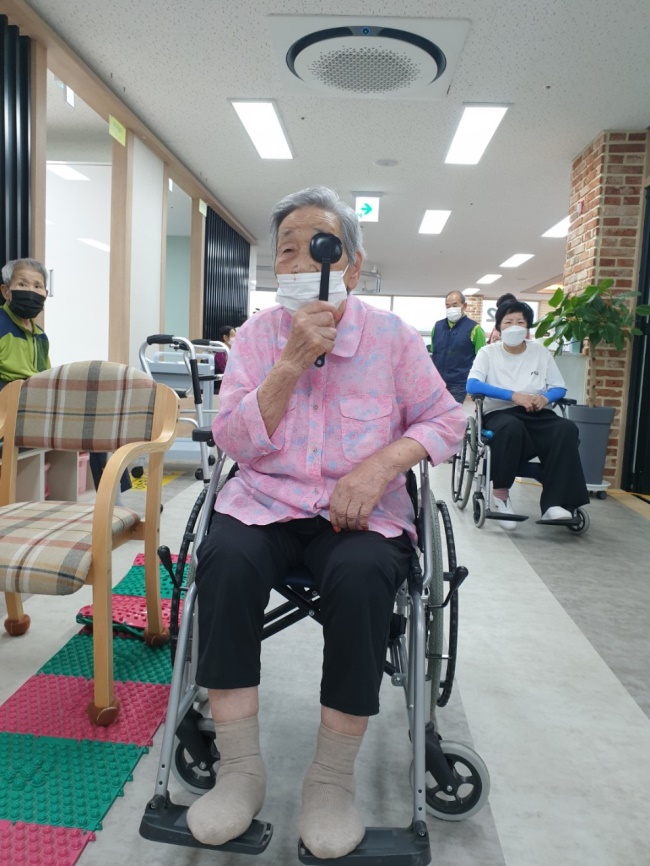 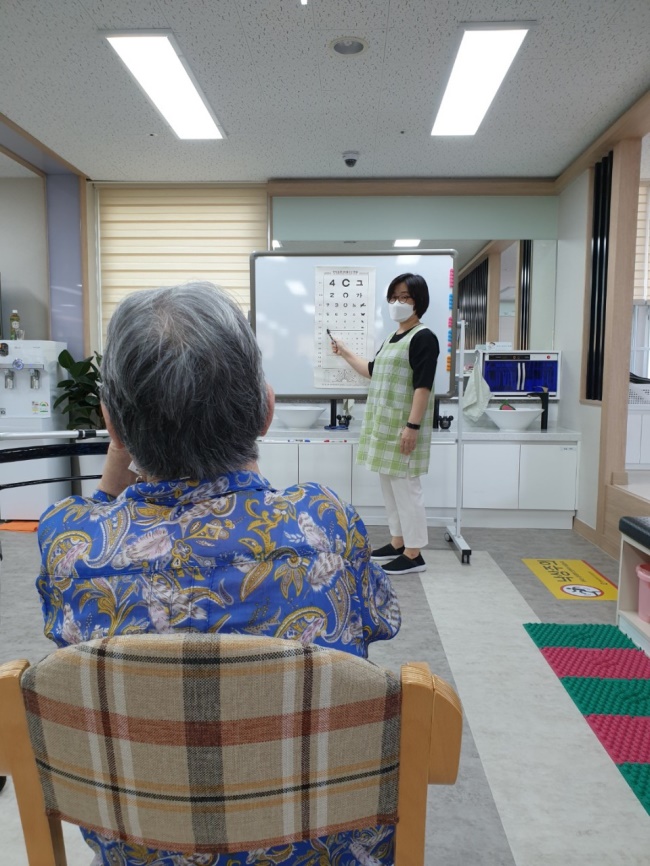 [Speaker Notes: 임영진 : 분석단계]
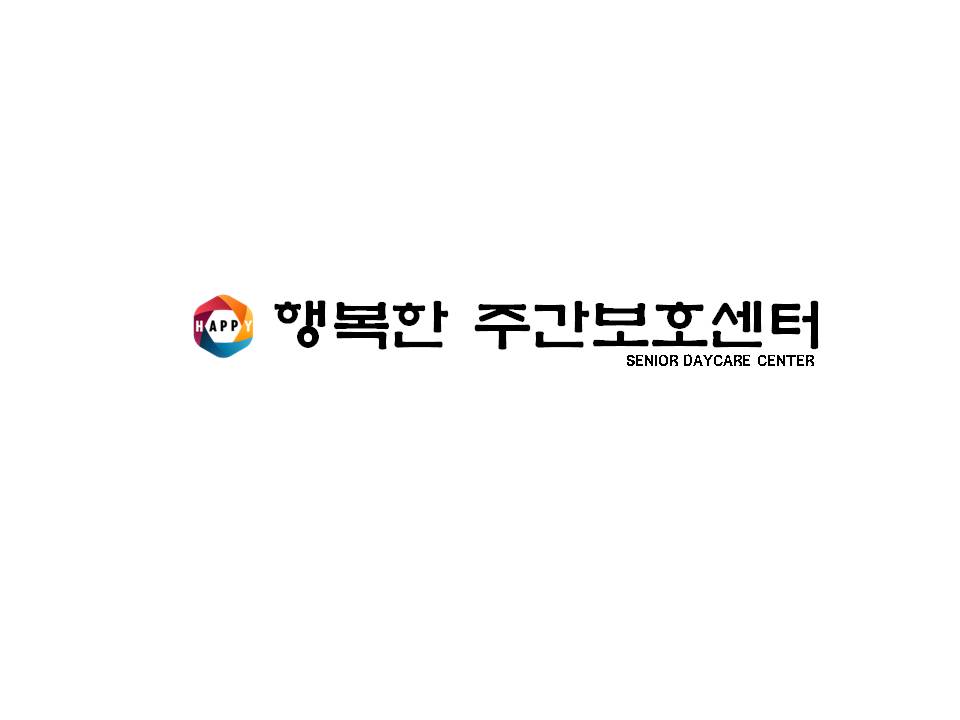 5
프로그램 진행
5-1 모의 건강 검진
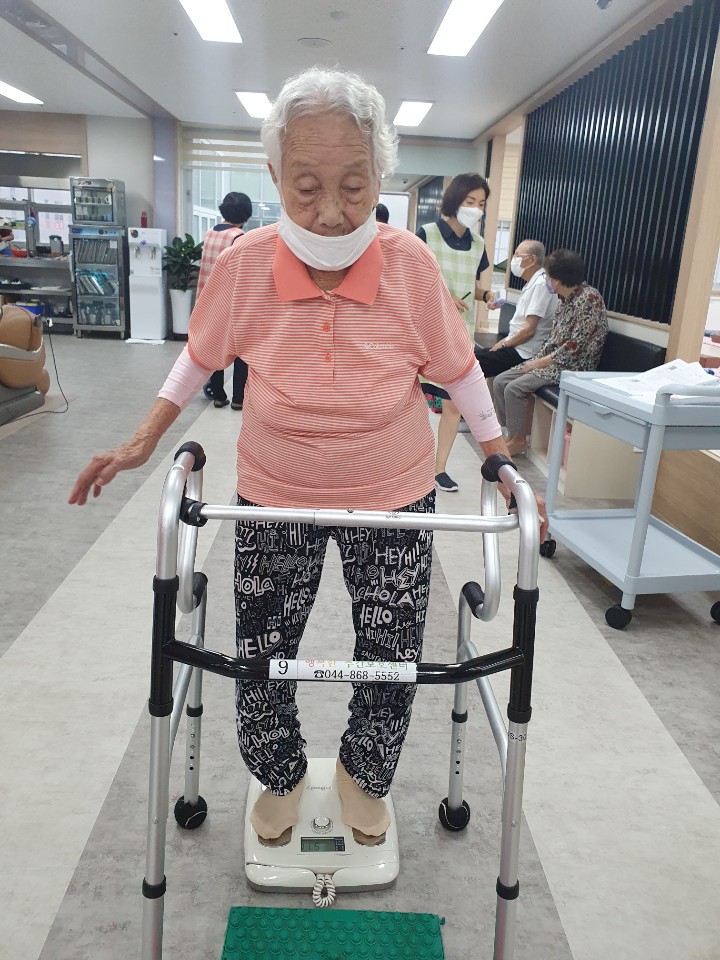 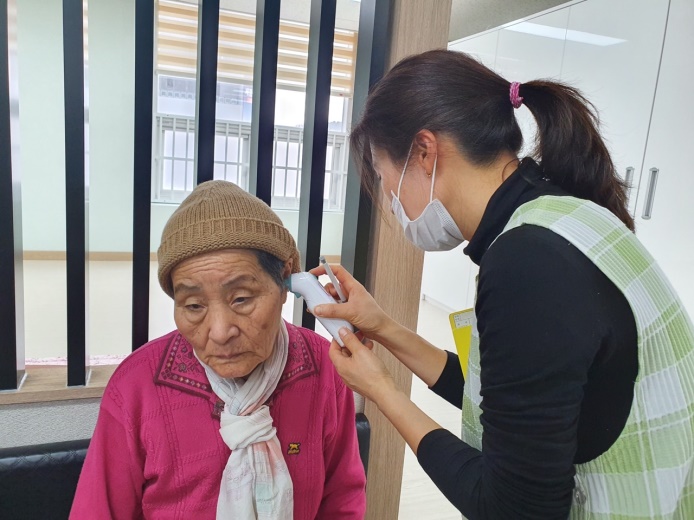 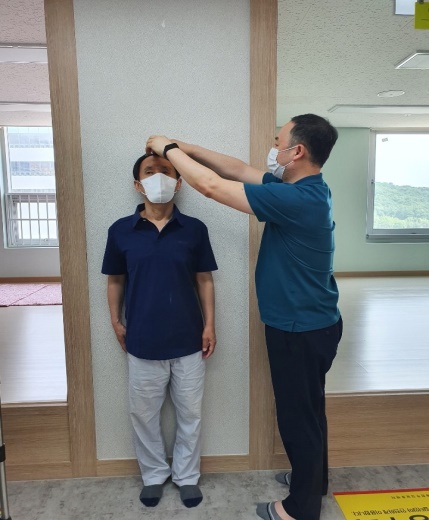 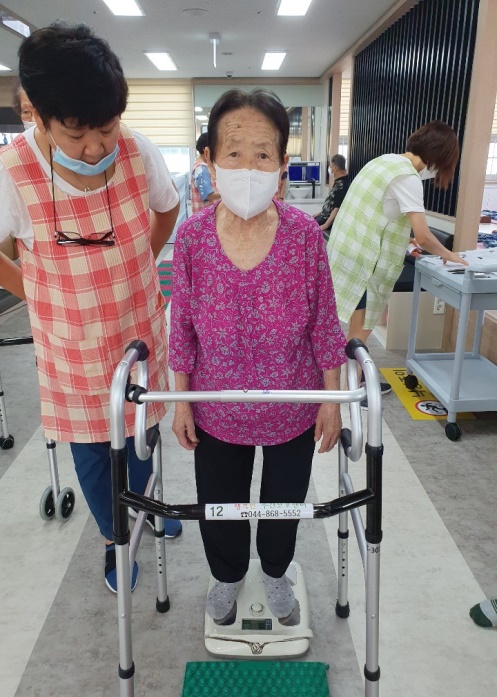 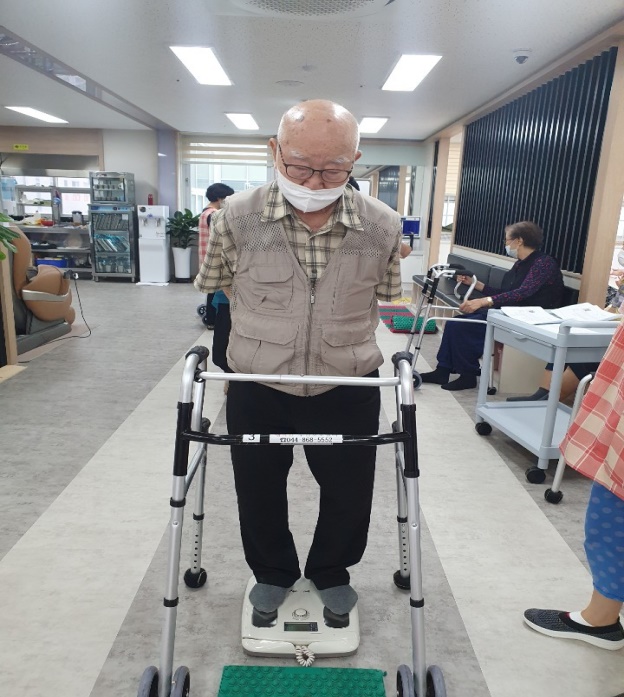 [Speaker Notes: 임영진 : 분석단계]
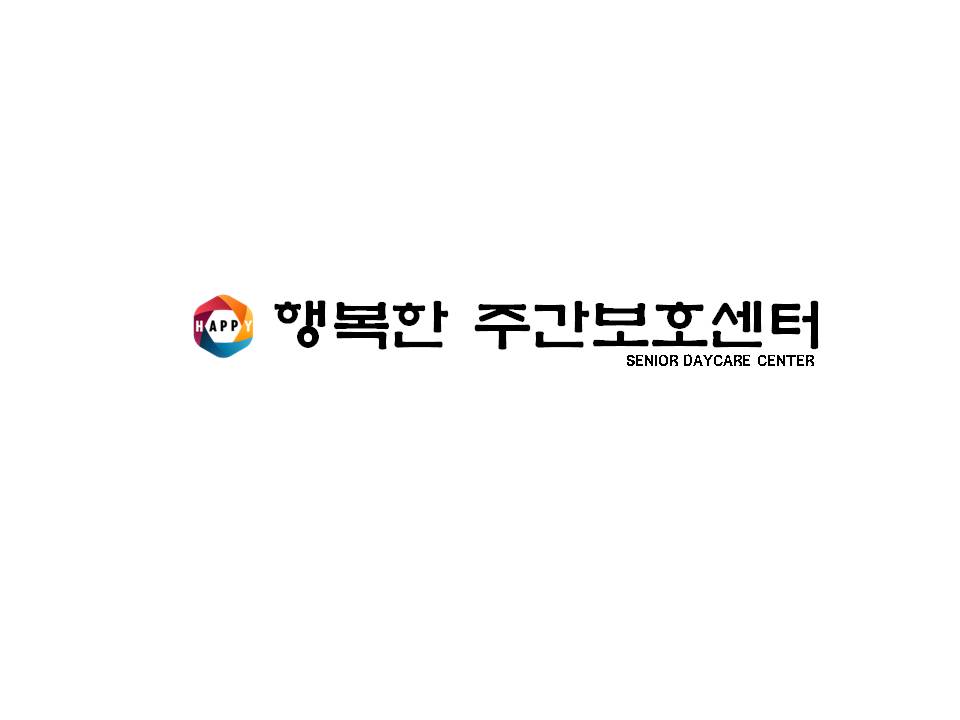 5
프로그램 진행
5-1 모의 건강 검진
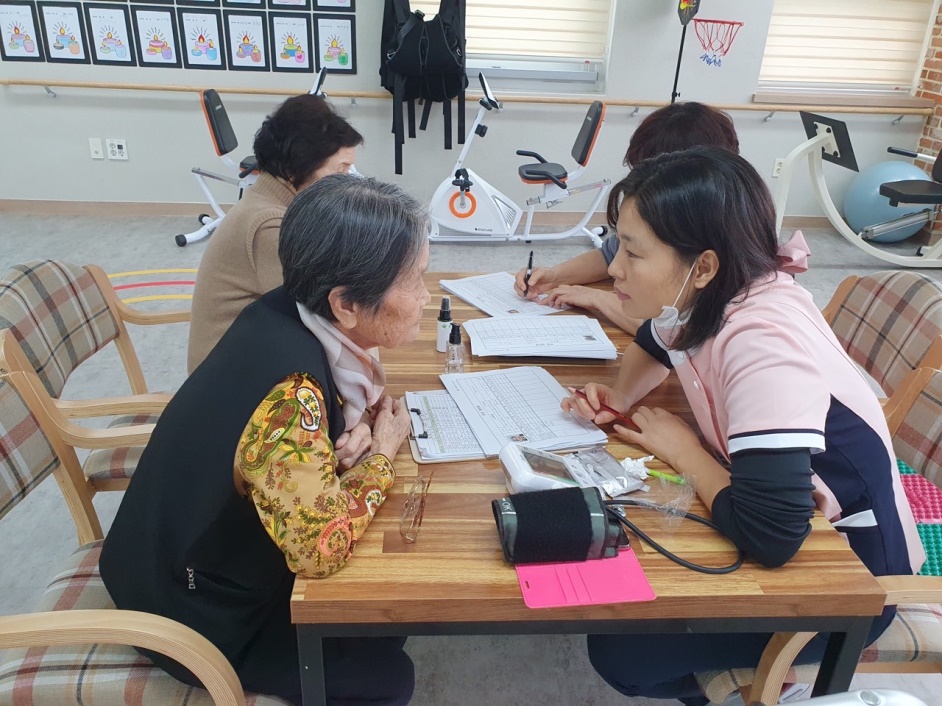 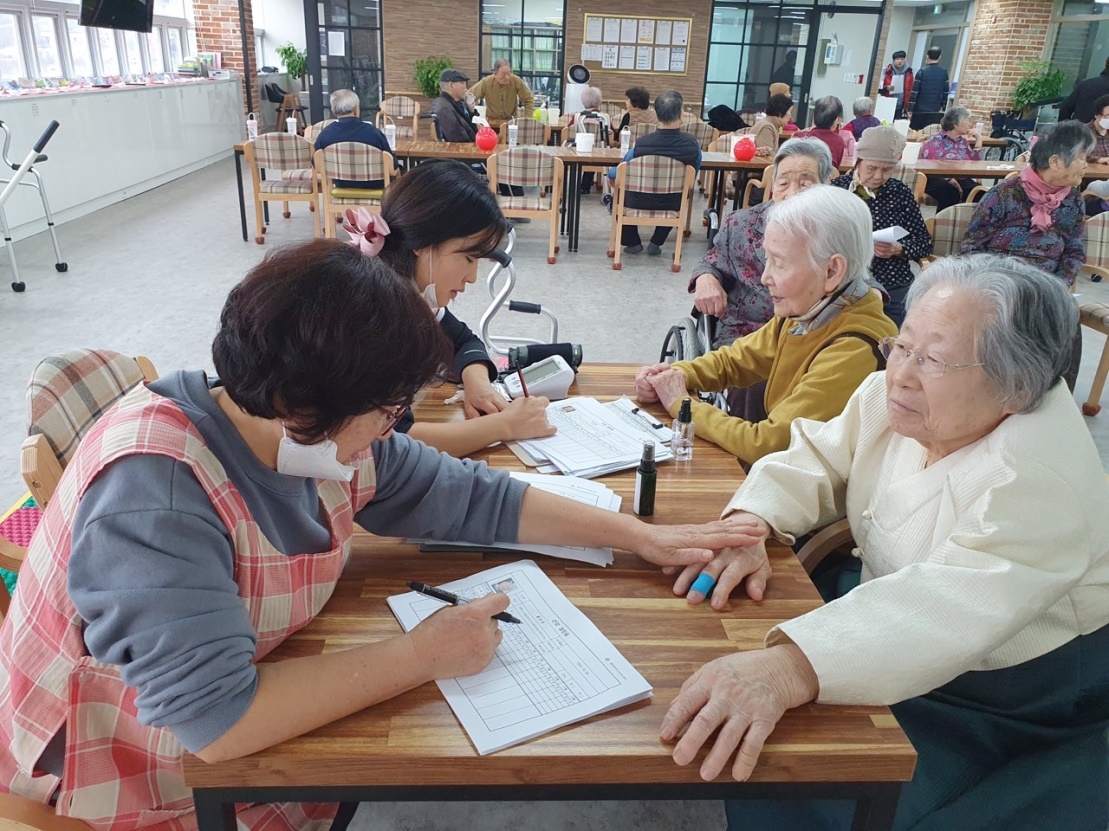 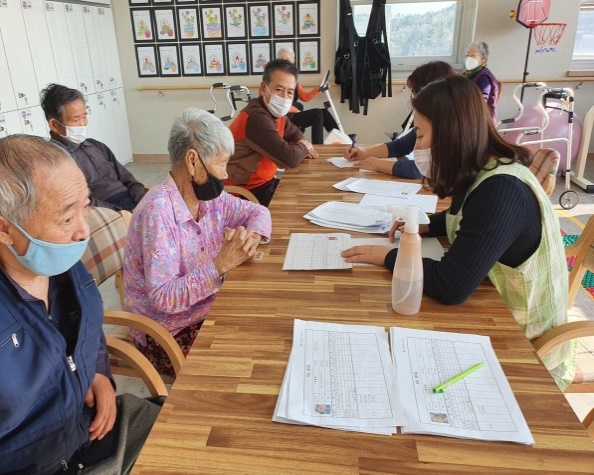 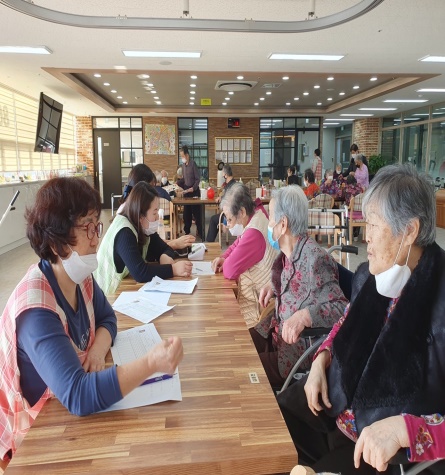 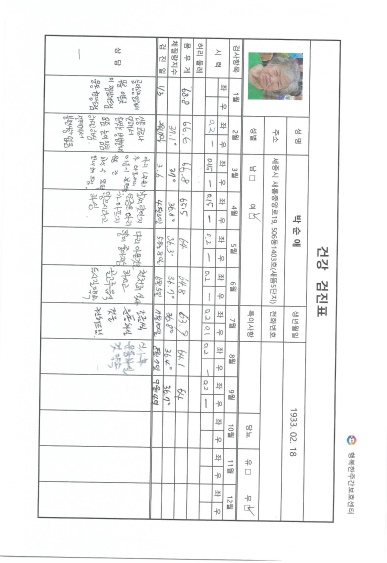 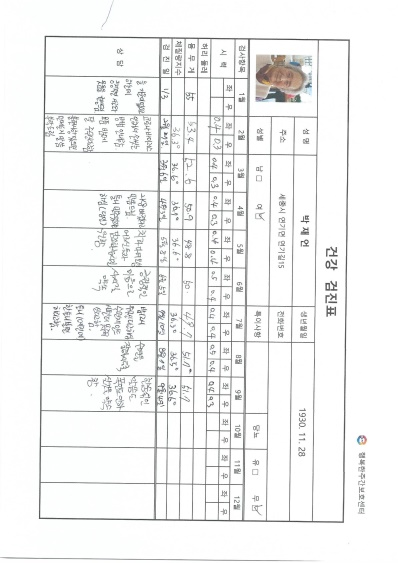 건강검진표
[Speaker Notes: 임영진 : 분석단계]
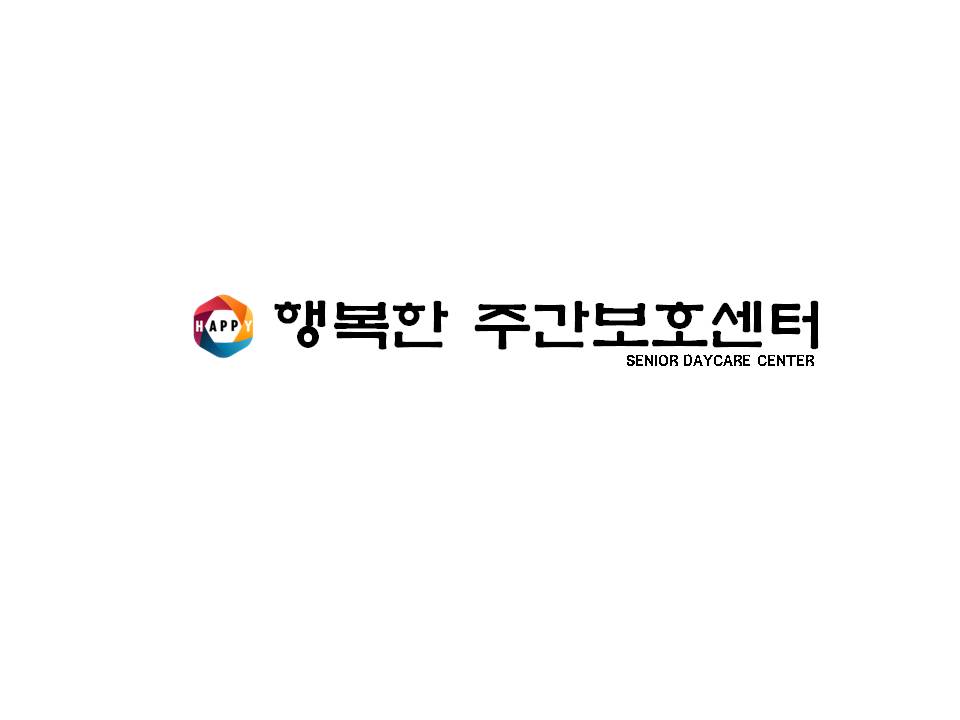 5
프로그램 진행
5-2 마트 장보기
(Multi-Voting)
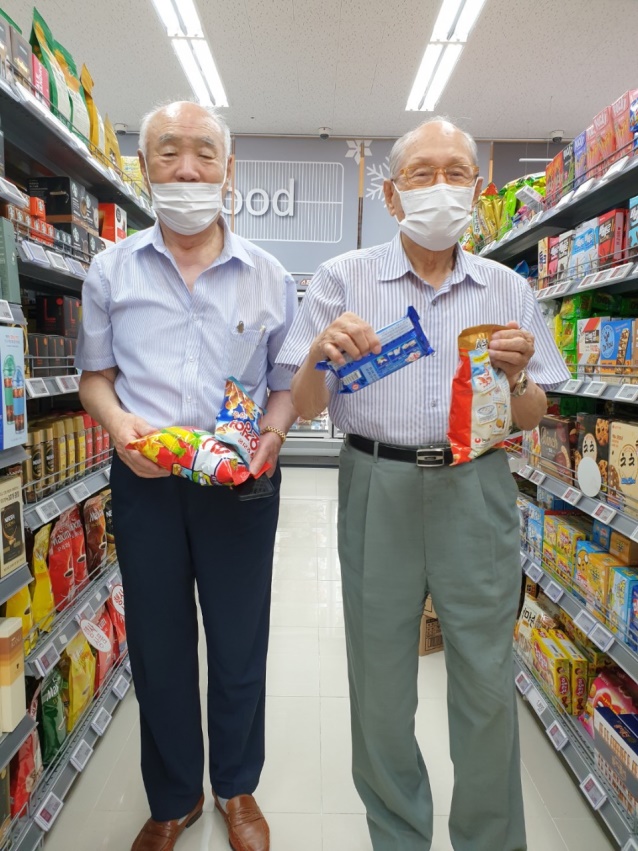 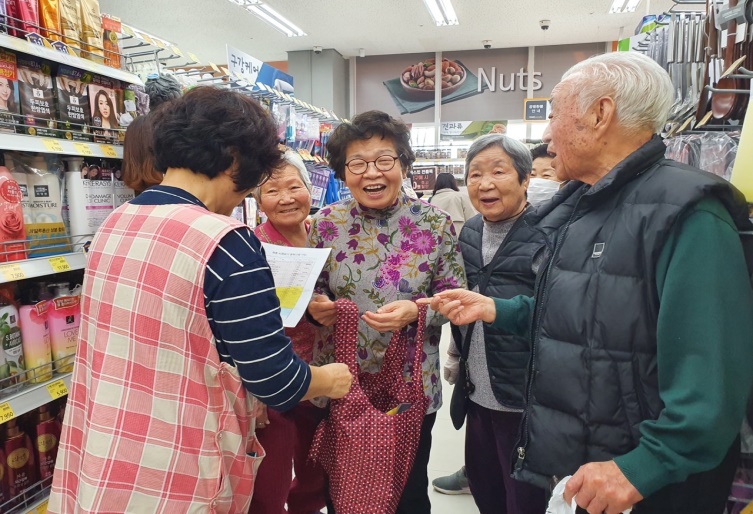 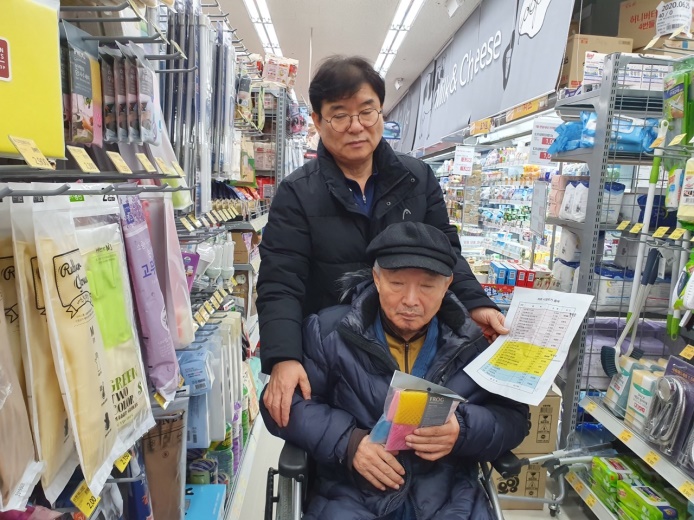 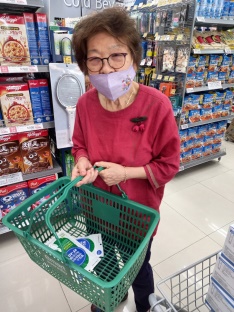 어르신이 장보기 방법 1, 2로 물품을 직접 구매하고 스스로
구매하기 어려운 어르신은 선생님의 도움을 받아 참여함.
[Speaker Notes: 임영진 : 분석단계]
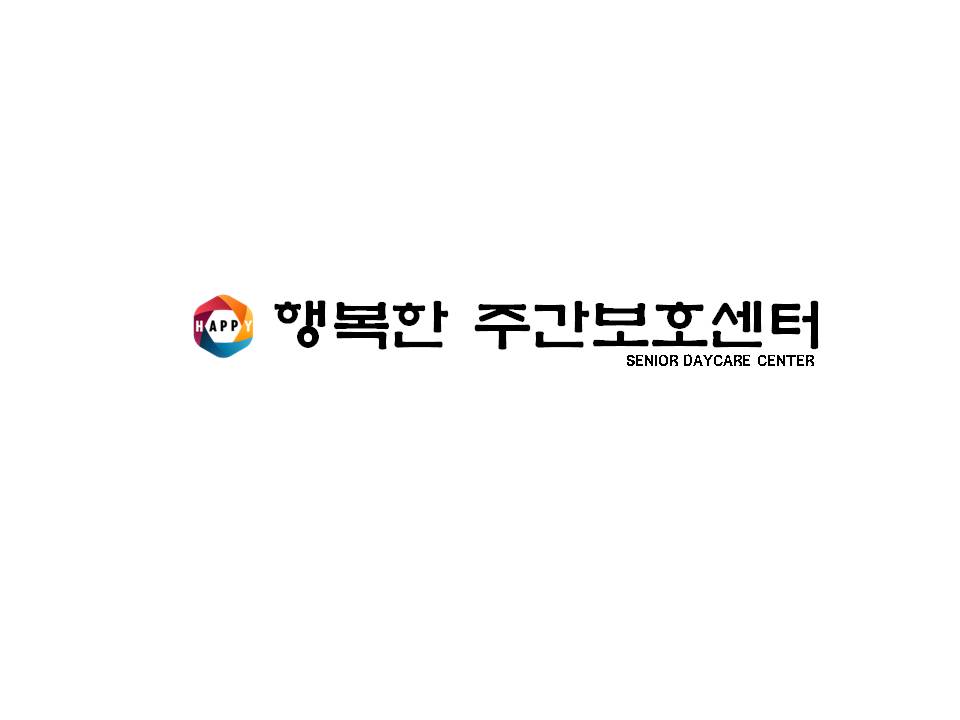 5
프로그램 진행
5-2 마트 장보기
(Multi-Voting)
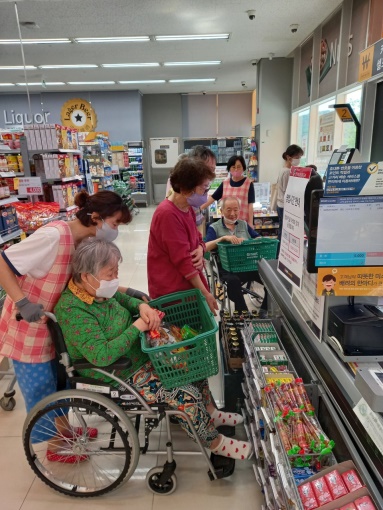 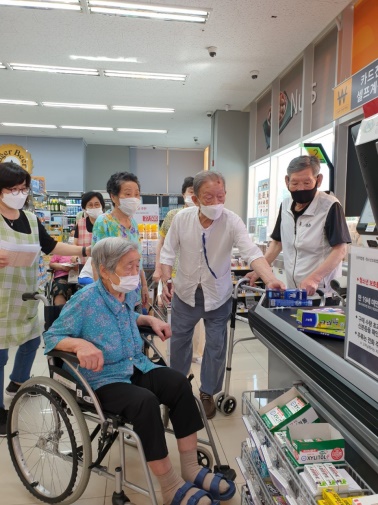 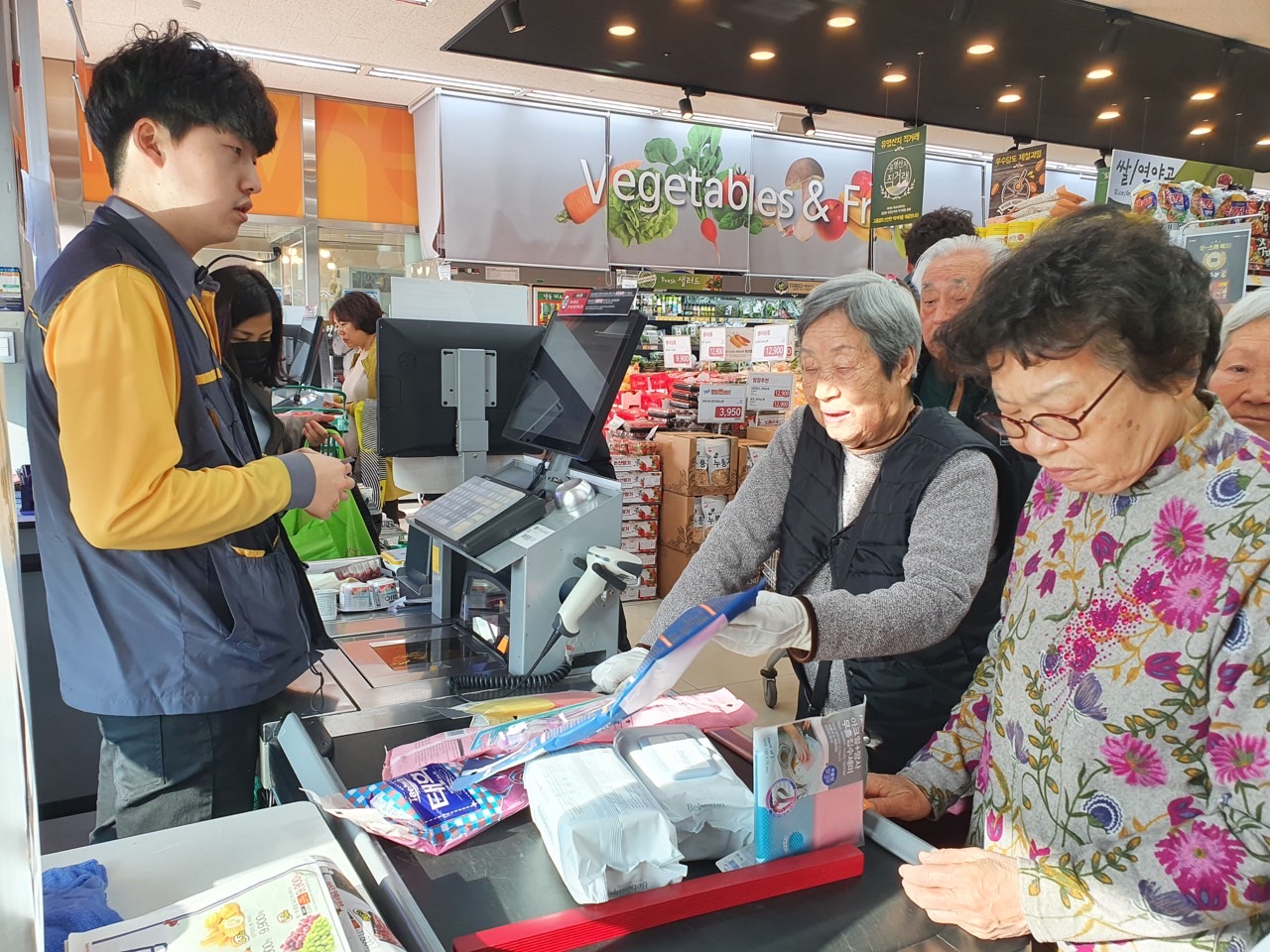 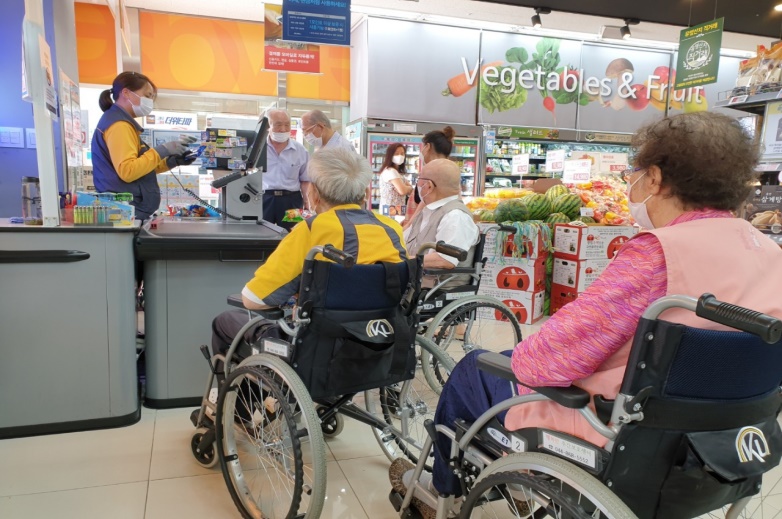 직접 구매하신 물품을 계산대에 가서 계산하여 사회 활동에 적극적으로 참여할 수 있는 기회를 제공
[Speaker Notes: 임영진 : 분석단계]
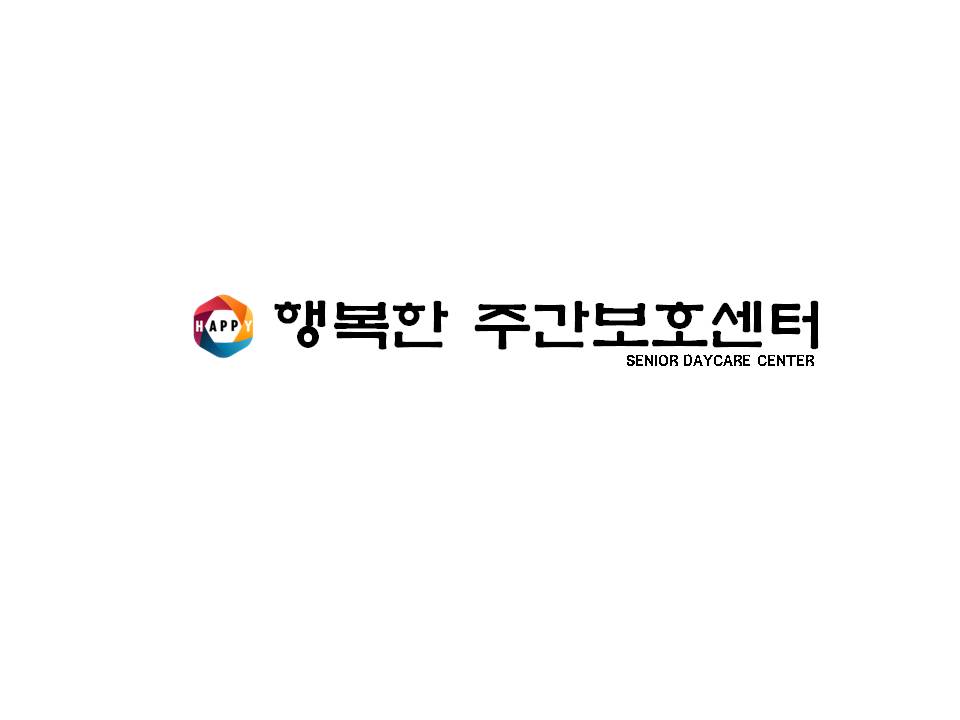 5
프로그램 진행
5-2 마트 장보기
(Multi-Voting)
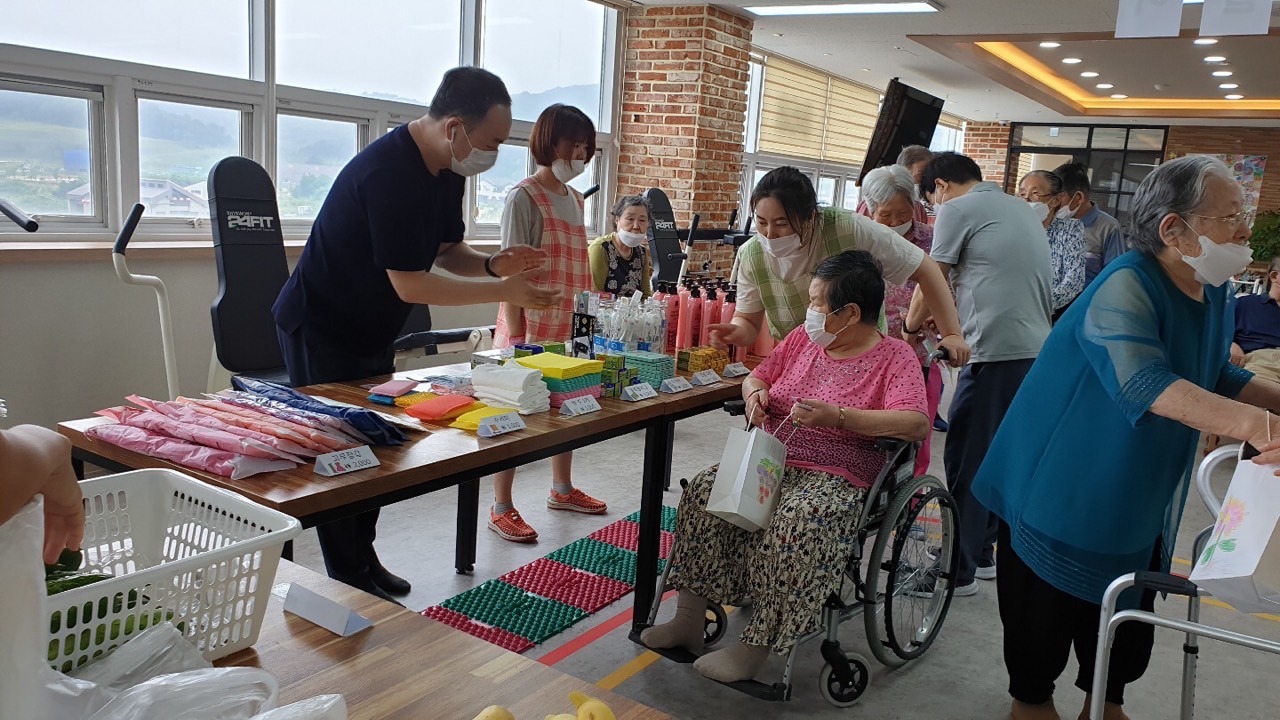 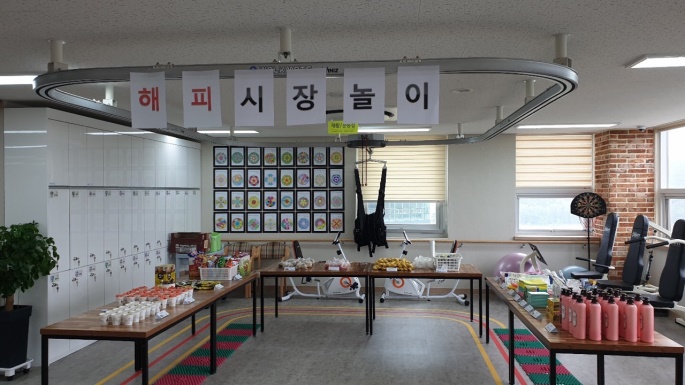 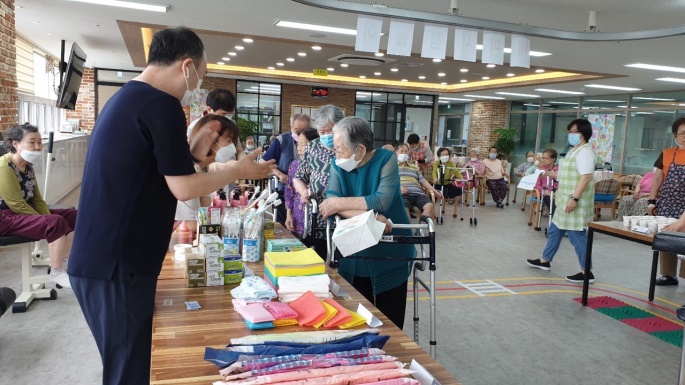 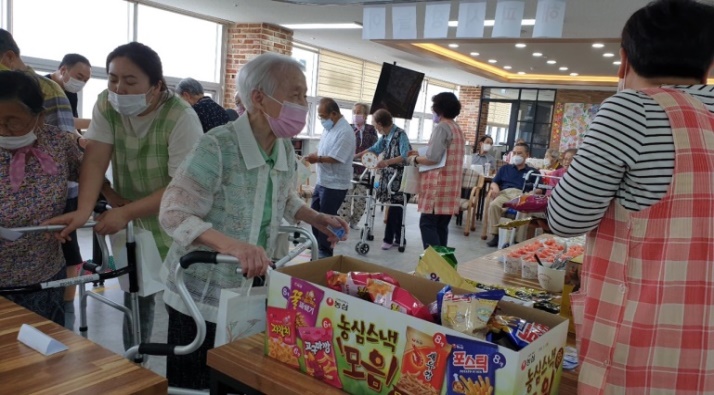 마트 장보기시 구매한 물품은 반기에 1회 해피 시장놀이 
프로그램에 활용
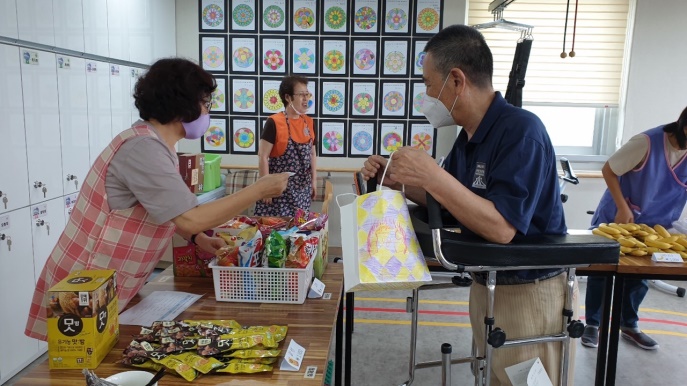 [Speaker Notes: 임영진 : 분석단계]
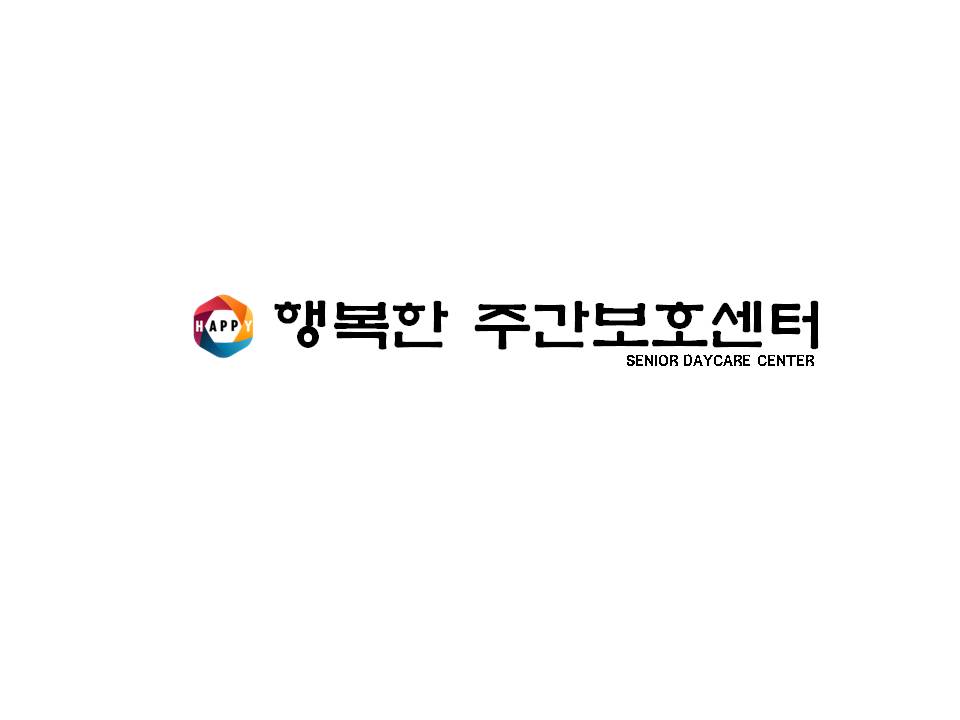 5
프로그램 진행
5-3 동아리 활동
(Multi-Voting)
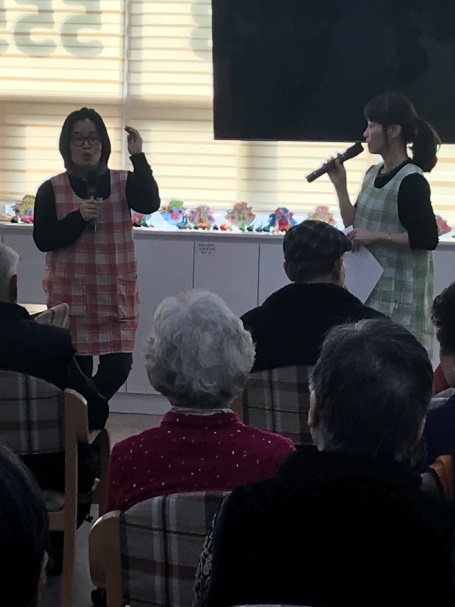 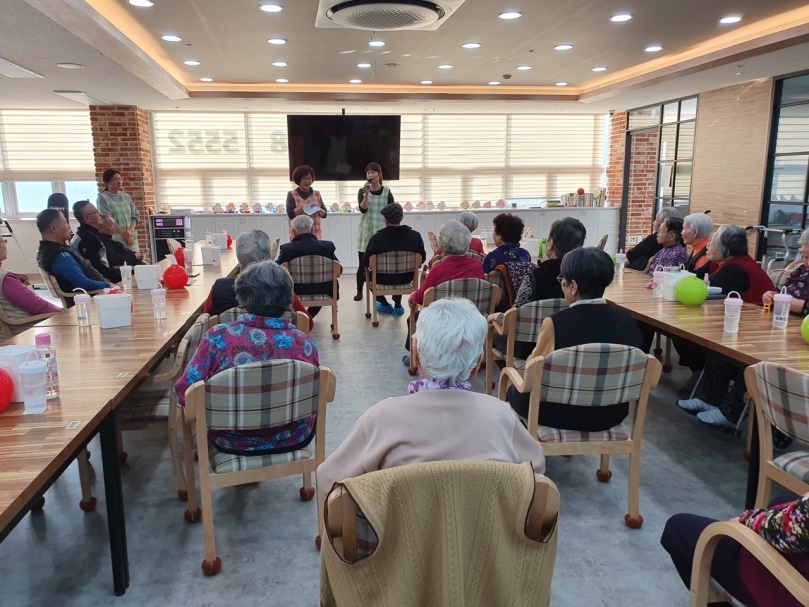 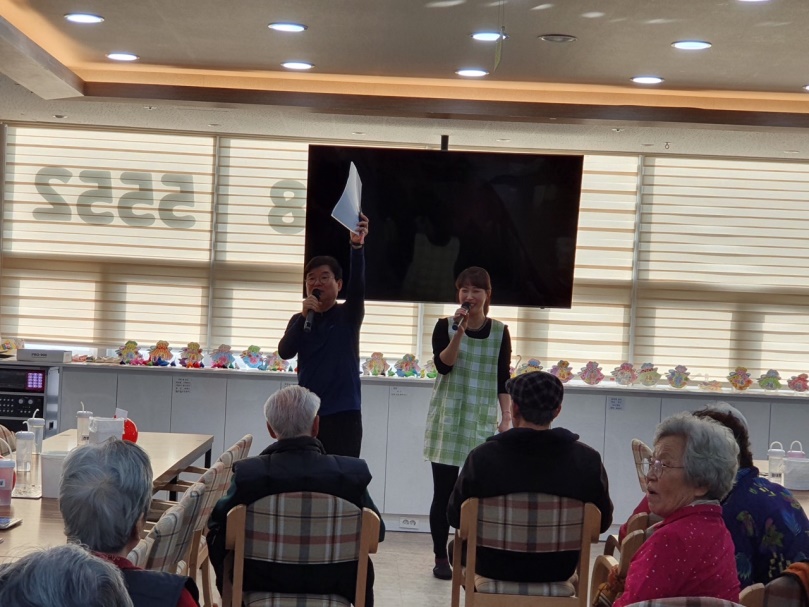 오리엔테이션을 통해 동아리의 담당 선생님이 각 반의 어르신을 적극적으로 모집
[Speaker Notes: 임영진 : 분석단계]
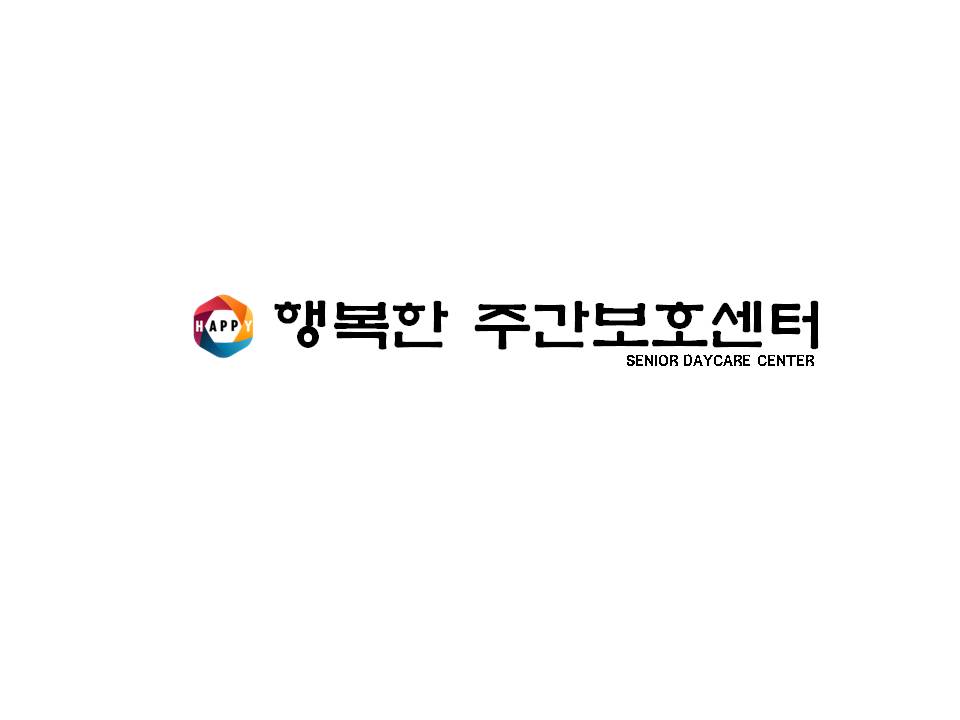 5
프로그램 진행
5-3 동아리 활동
합창반
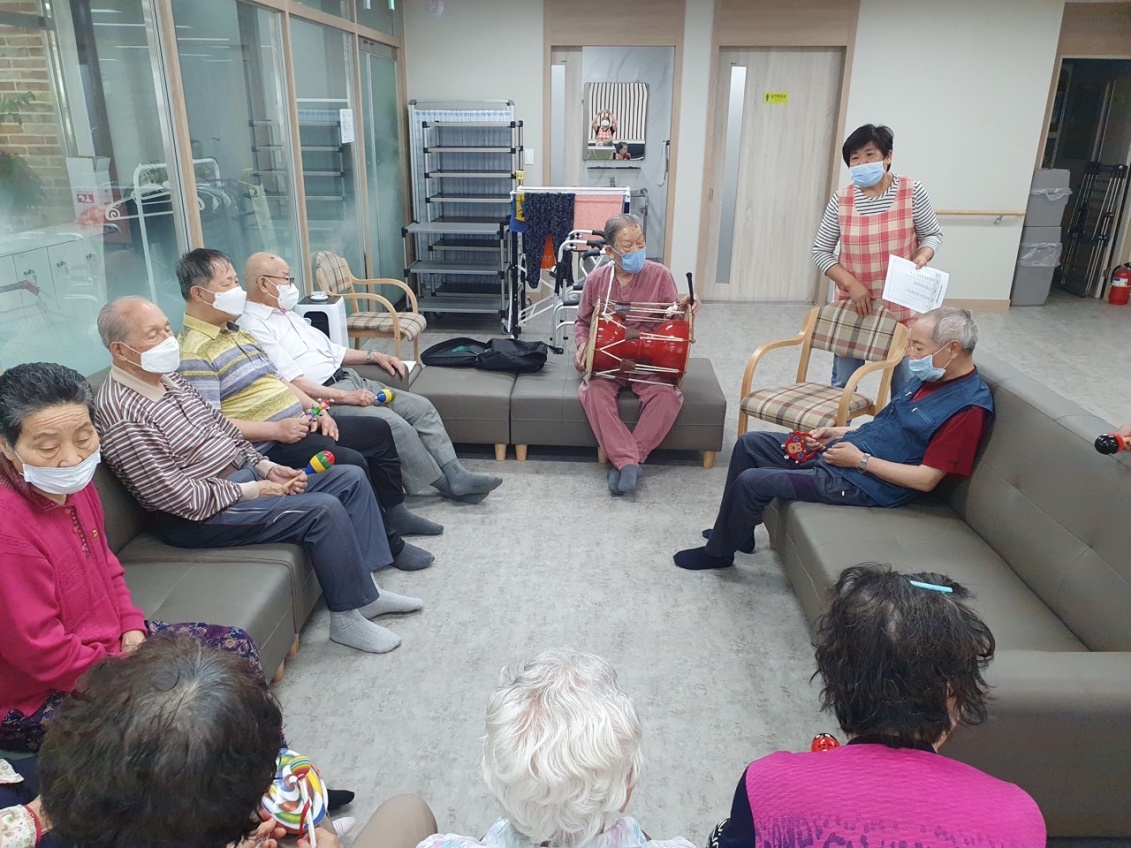 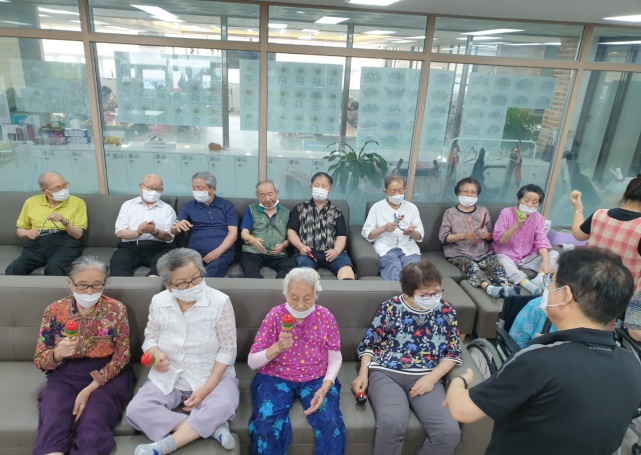 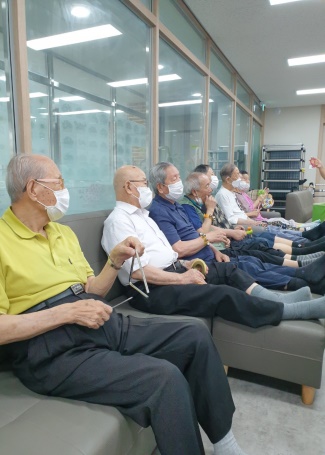 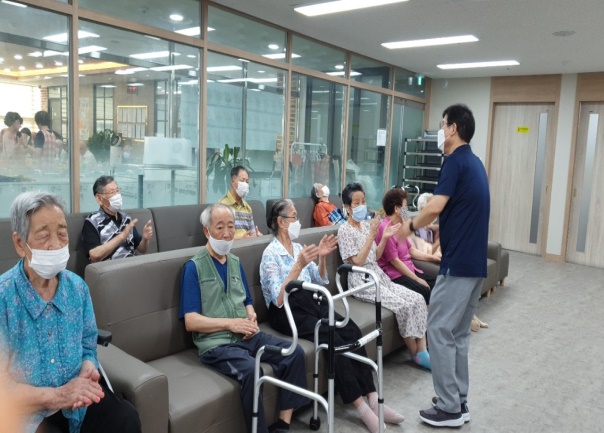 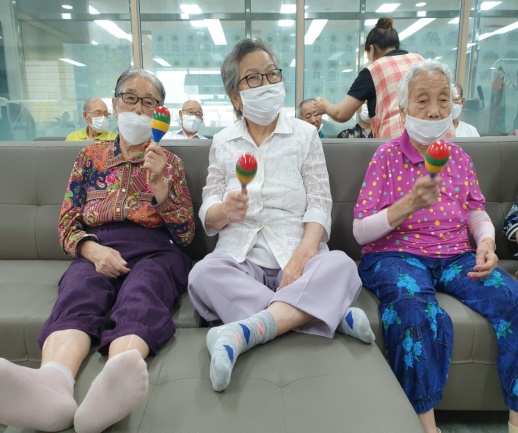 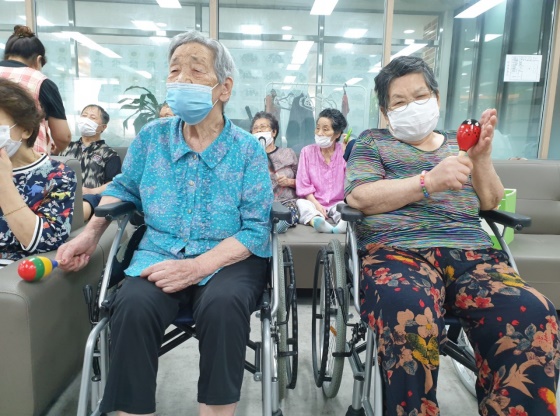 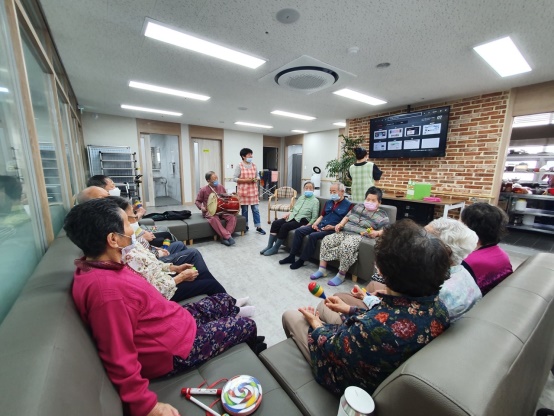 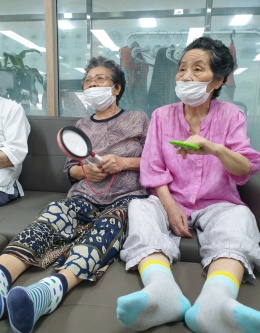 열심히 노래를 외우시고
악기에 맞추어 합창을 하는
해피 합창반
[Speaker Notes: 임영진 : 분석단계]
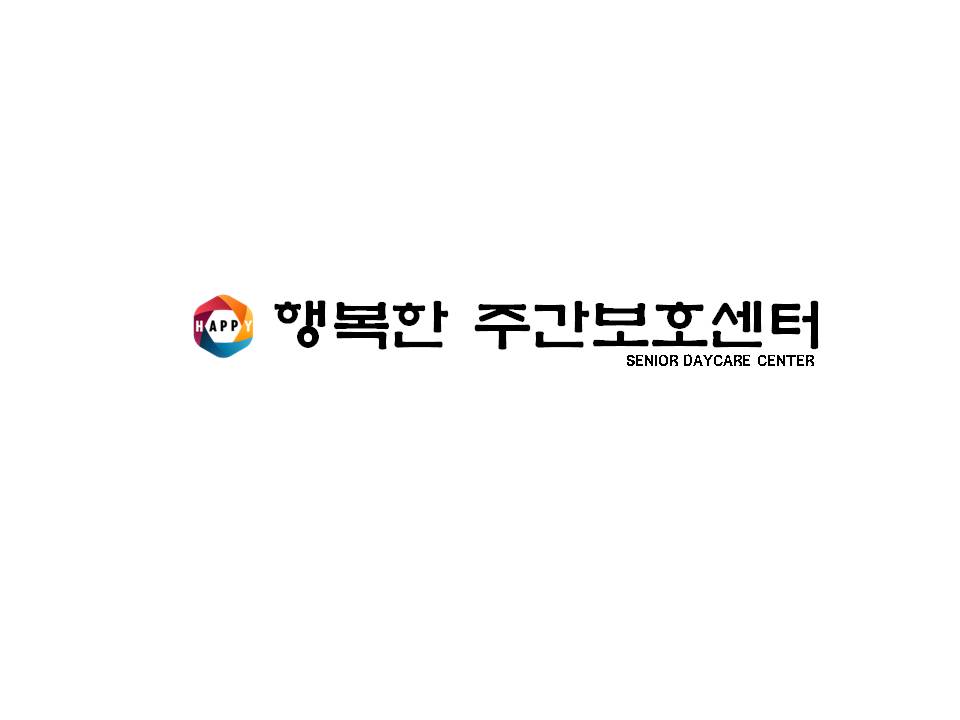 5
프로그램 진행
5-3 동아리 활동
창작반
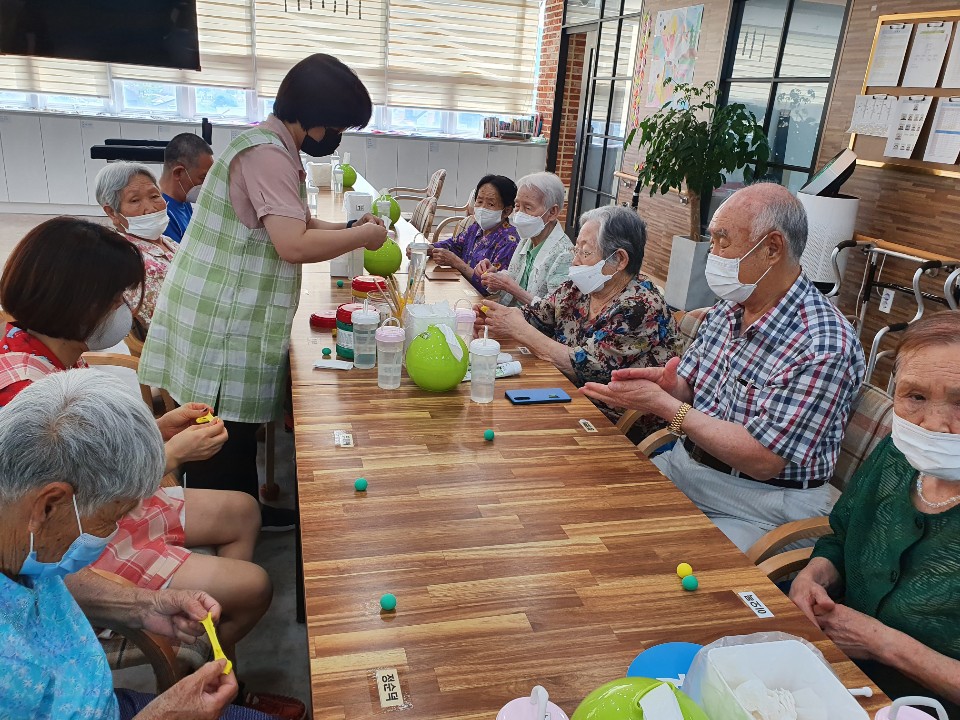 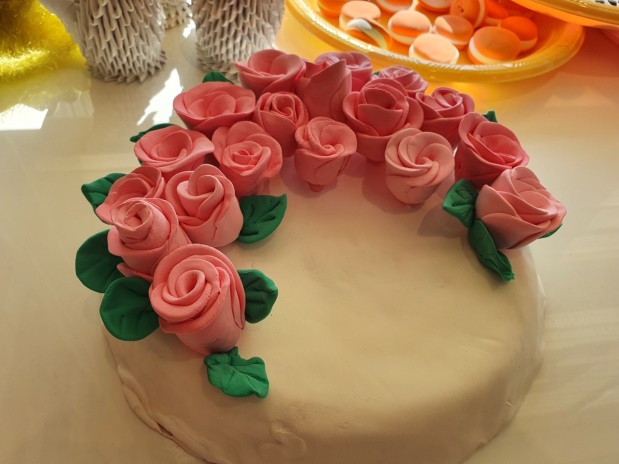 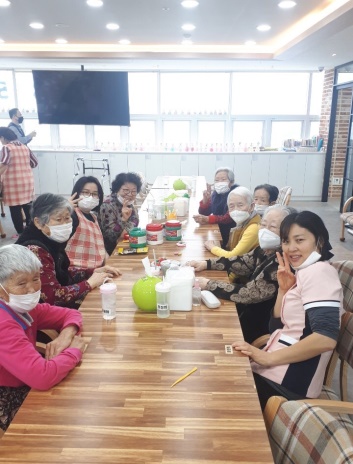 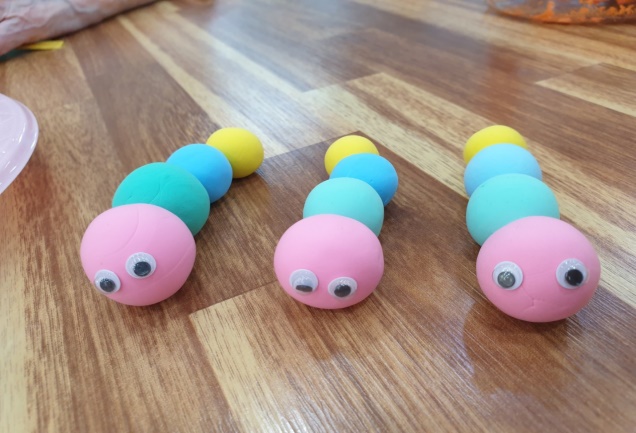 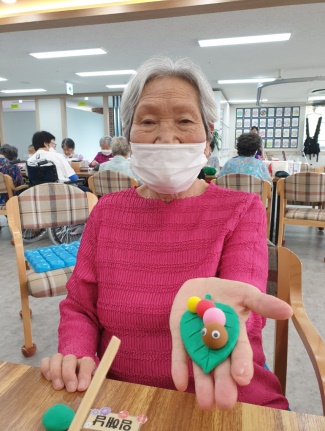 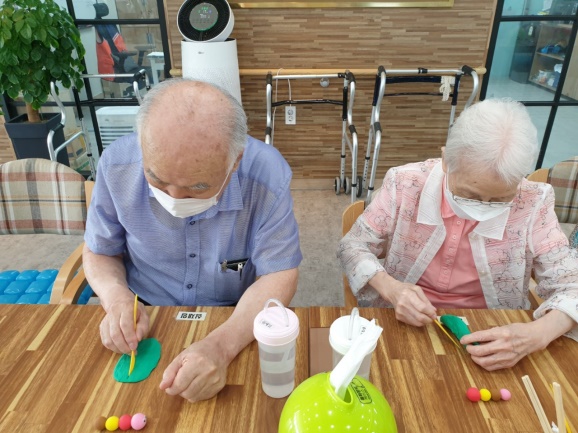 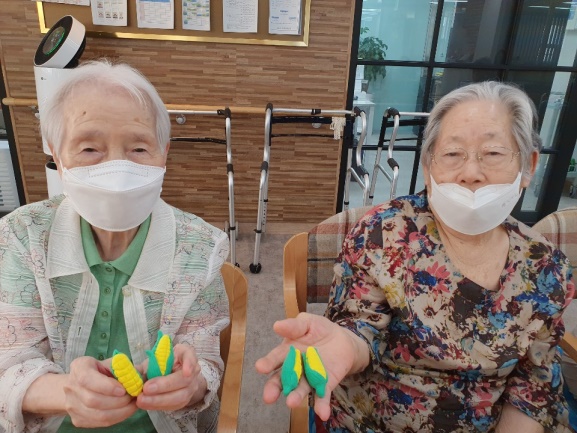 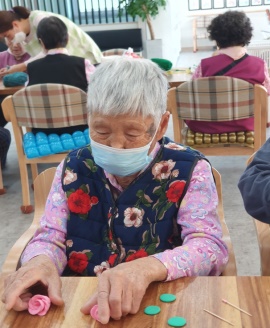 장미, 꽃잎 위에 애벌레, 
잘 익은 옥수수 등
다양하고 정밀한 창작 활동
[Speaker Notes: 임영진 : 분석단계]
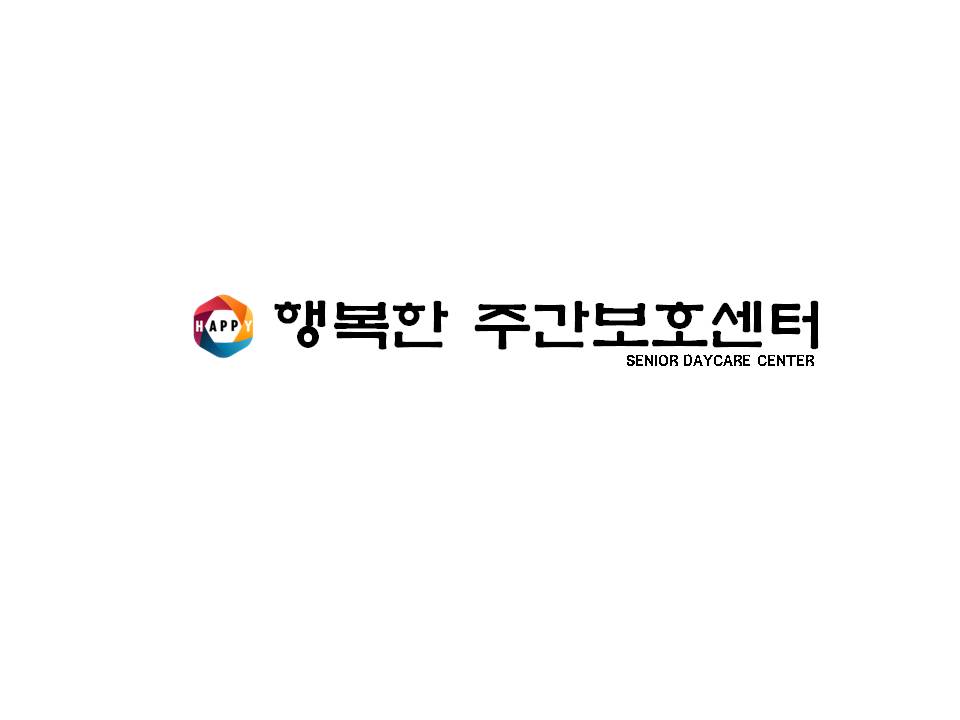 5
프로그램 진행
5-3 동아리 활동
뜨개질반
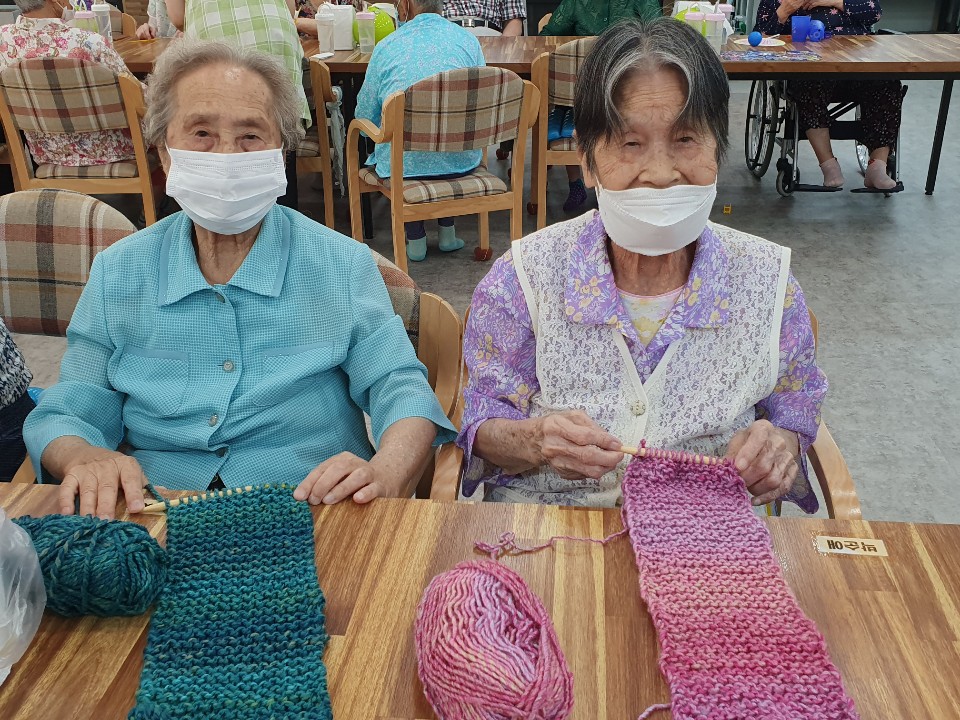 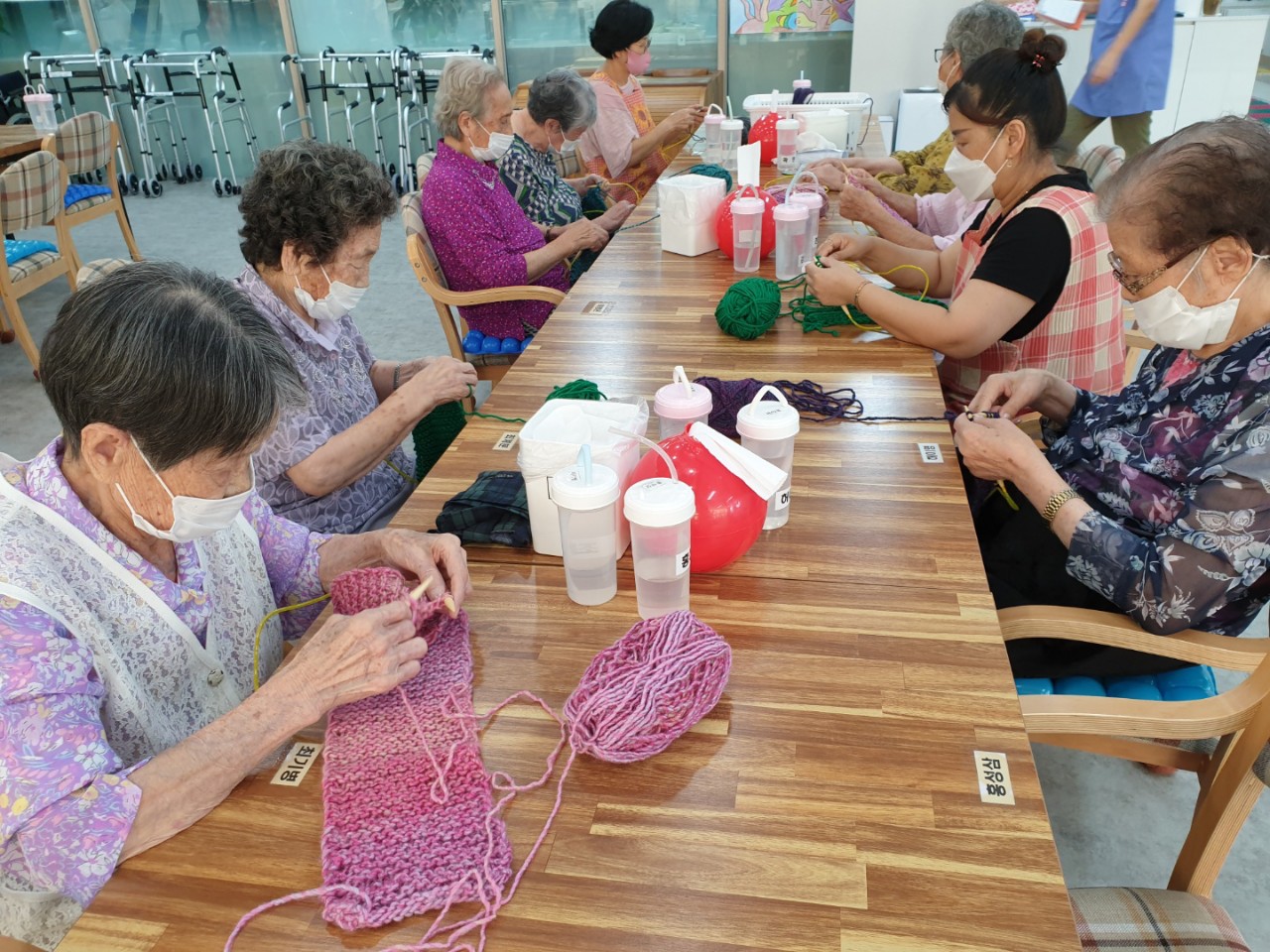 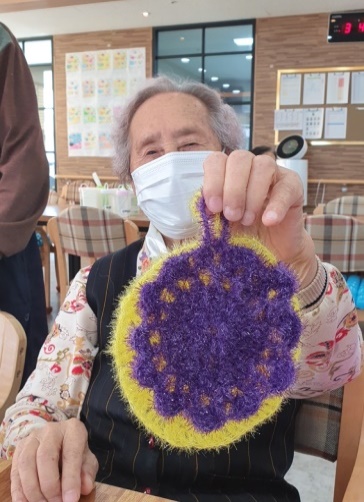 목도리, 수세미 등
연말에 자녀들에게
줄 깜짝 선물을 
준비하시는 어르신들
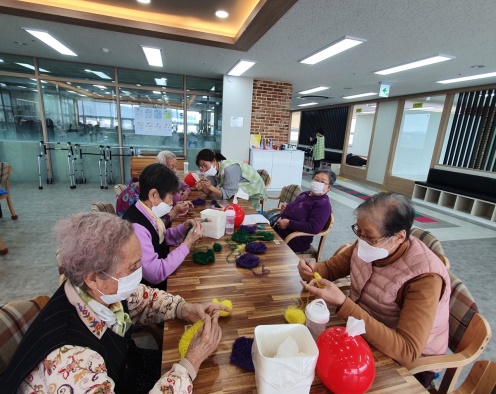 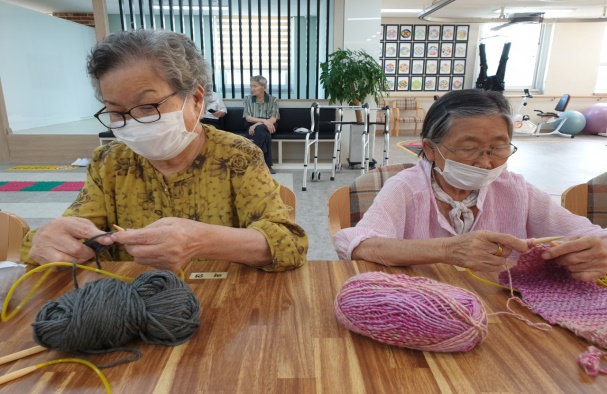 [Speaker Notes: 임영진 : 분석단계]
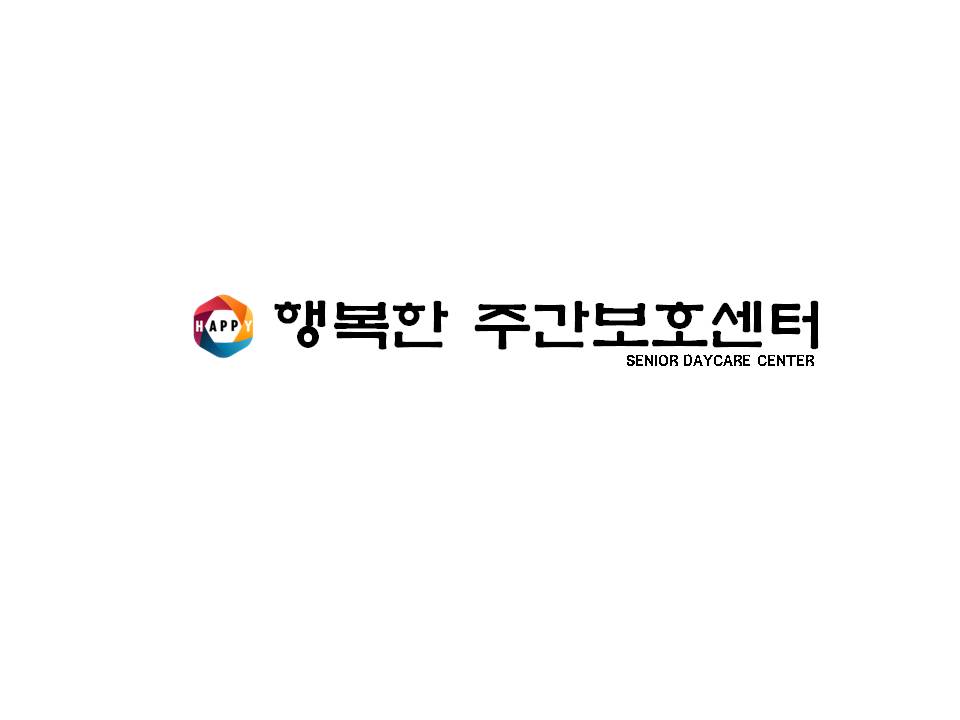 5
6
프로젝트 진단 평가 / 인터뷰
프로그램 진행
자기 진단 평가
[Speaker Notes: 임영진 : 분석단계]
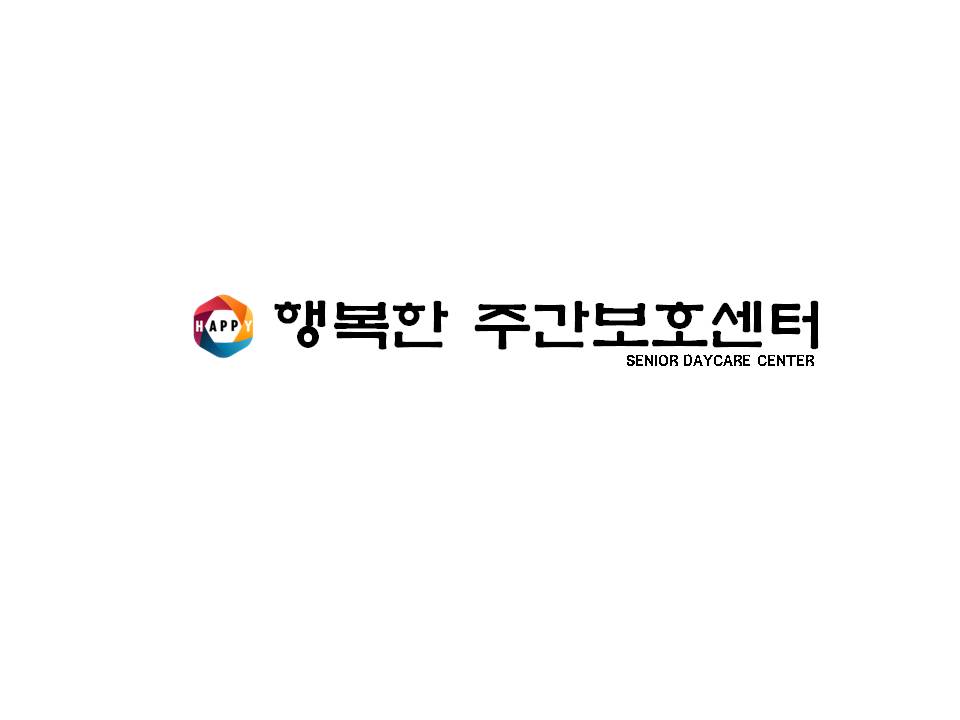 7
프로그램 발전 방향
모의
건강
검진
마트장보기
동아리활동
[Speaker Notes: 임영진 : 분석단계]
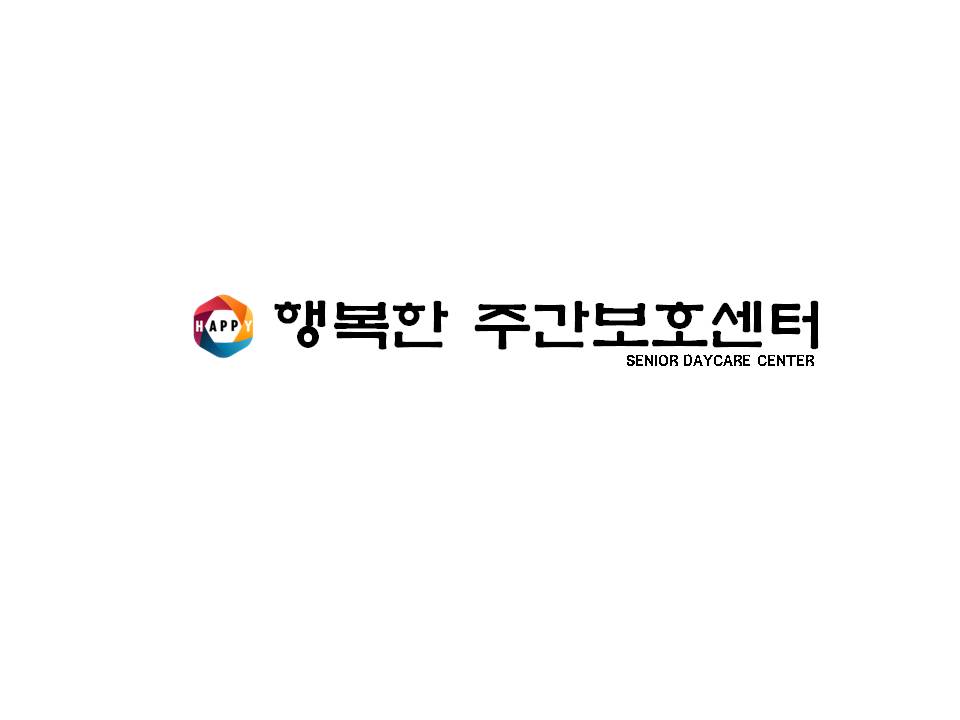 8
향후 기관 계획 및 목표
인지와 신체를 동시에 수행할 수 있는 인지 개선 프로그램 개발
[Speaker Notes: 임영진 : 분석단계]
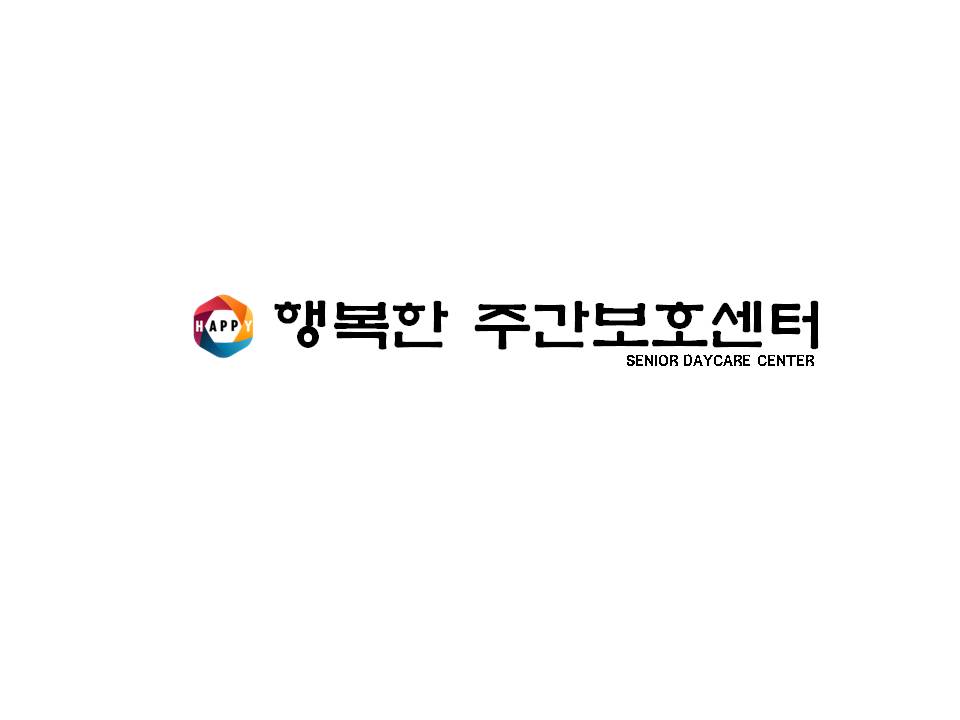 행복한 주간보호센터의 다짐
어르신이 행복한 시간
어르신의 웃음이 우리의 행복
노년의 삶이 어르신의 긴 여정 중에 가장
행복한 추억이 가득한 시간이 될 수 있도록 함께 노력하겠습니다.
감사합니다.
[Speaker Notes: 전경훈 : 삼영기계는 중소기업이 아닙니다. 강소기업입니다.
규모는 작지만 실질적인 혁신 활동을 통해 다른 기업들의 모범이 되는 강한 기업으로 자리
매김할 수 있도록 최선을 다하겠습니다. 감사합니다.]